TERM 1 due 24th October - Year 8 History Independent Practice tasks: The Civil War, Cromwell and the Restoration
You need to complete 6 points worth of homework by 24th of October.
Your teacher will check your homework every Orange week to see how many point you have earnt so far!
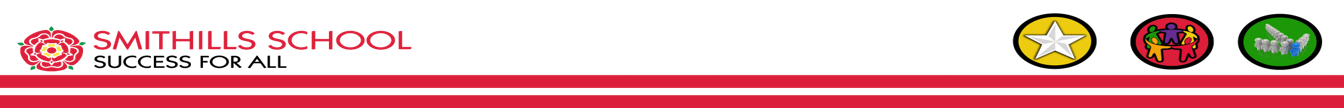 Useful websites – if you are reading this as a PDF, if you type the key phrases into google they should come up
The English Civil Wars - KS3 History - BBC Bitesize
English Civil Wars | Causes, Summary, Facts, Battles, & Significance | Britannica
English Civil Wars - Causes, Timeline & Results - HISTORY
BBC - History - British History in depth: Oliver Cromwell
The English Restoration begins - HISTORY
The Great Fire of London - BBC Bitesize
The Great Plague - The Great Plague - KS3 History - homework help for year 7, 8 and 9. - BBC Bitesize
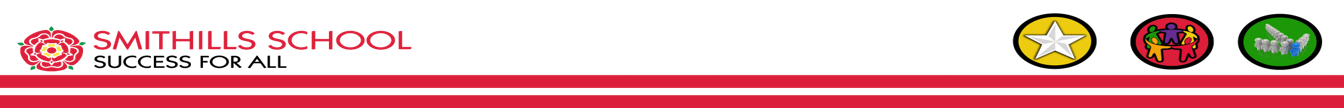